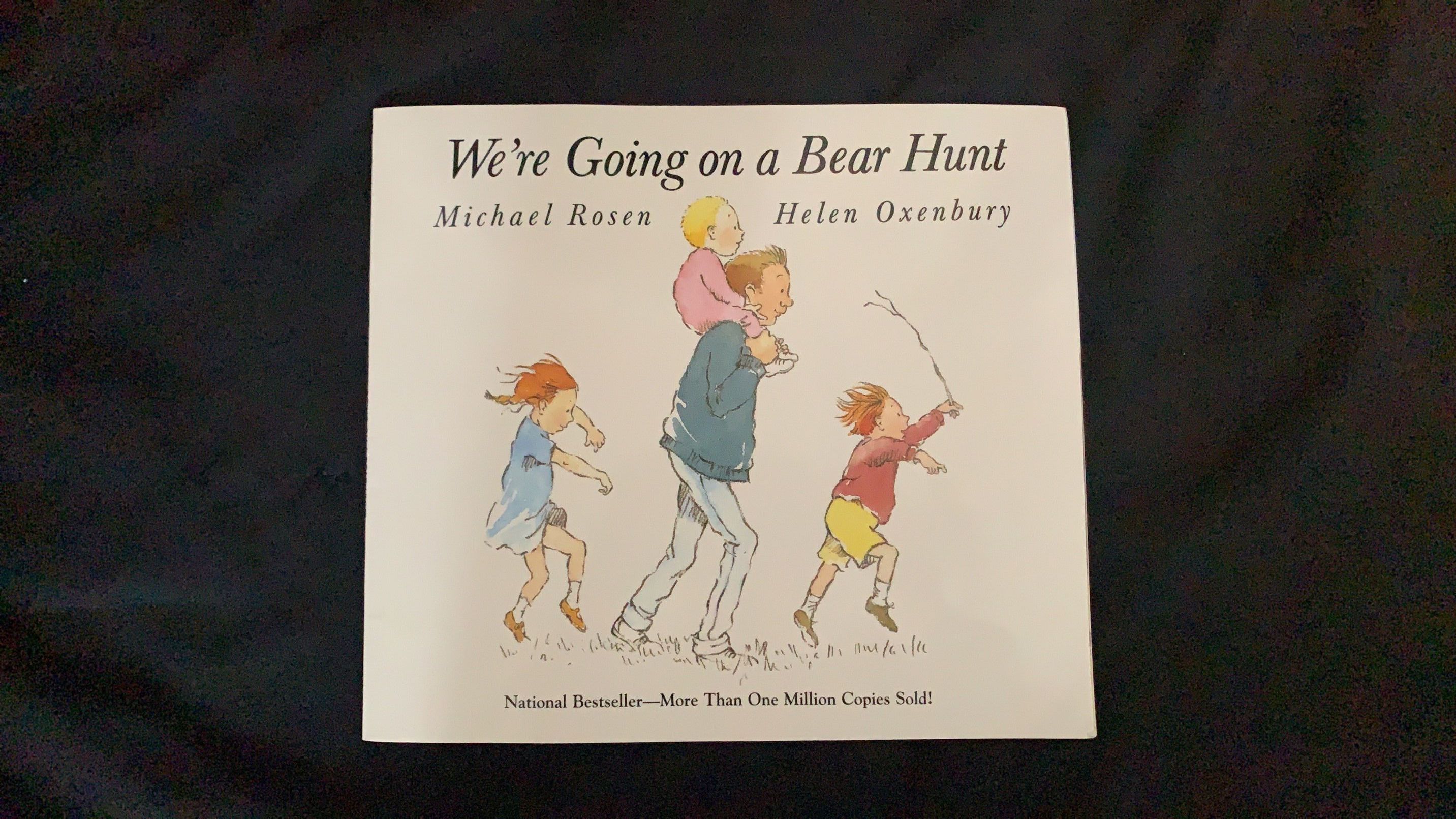 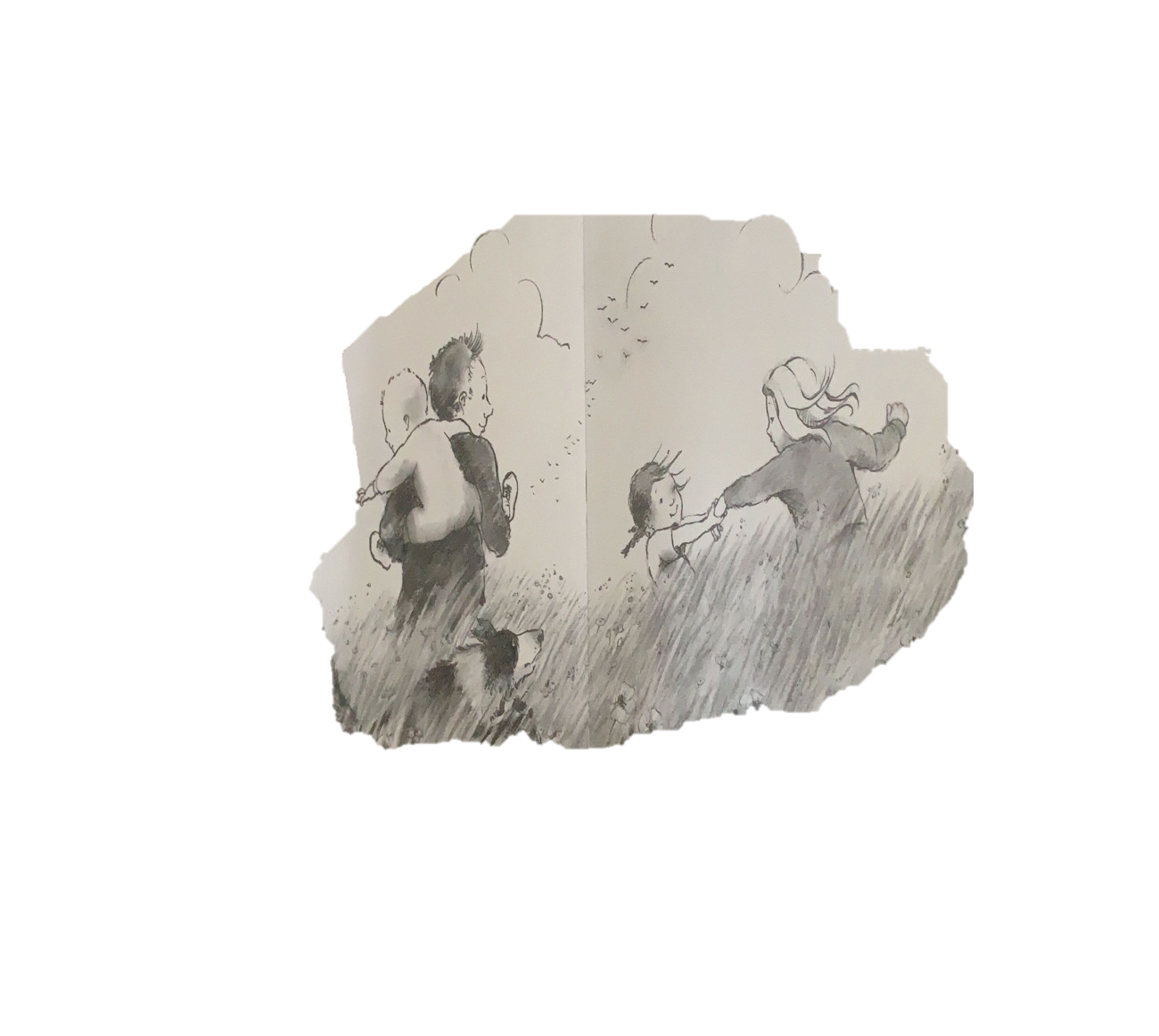 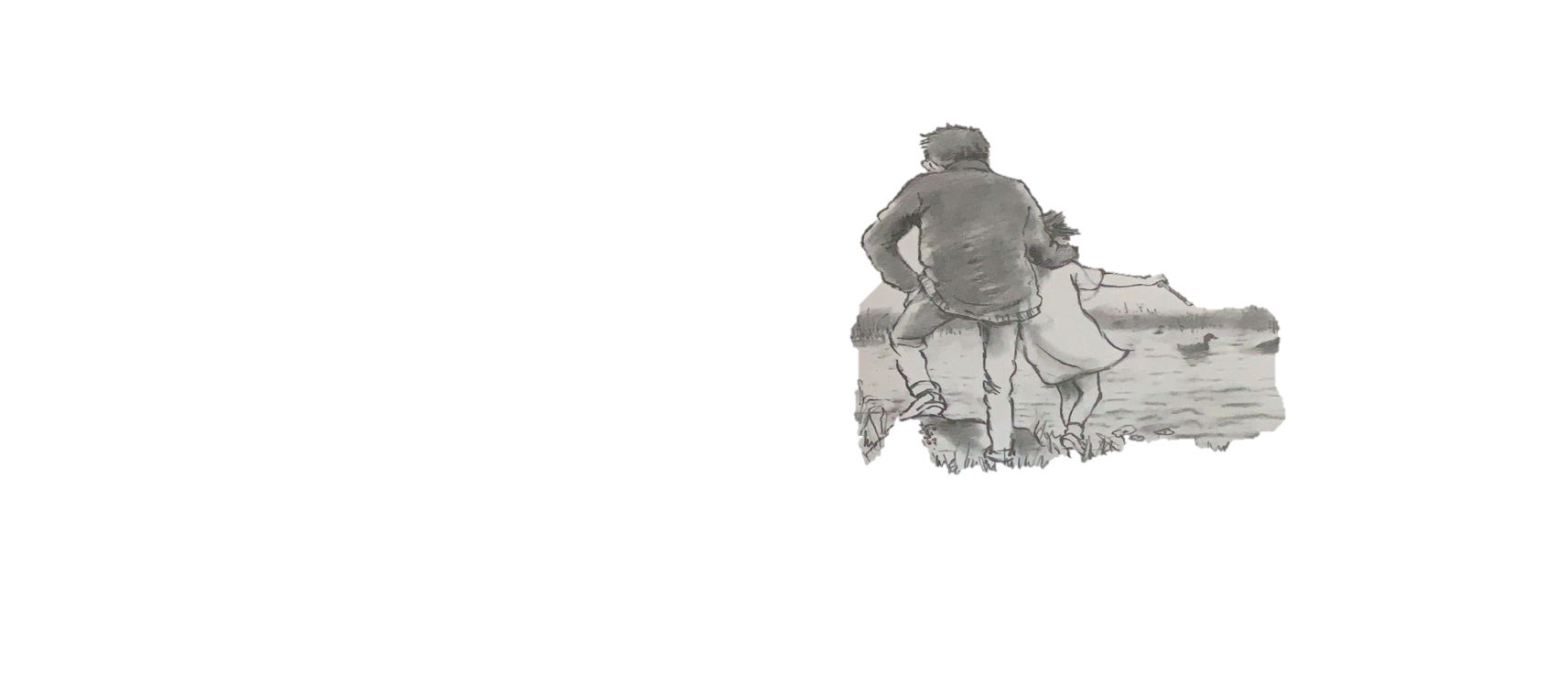 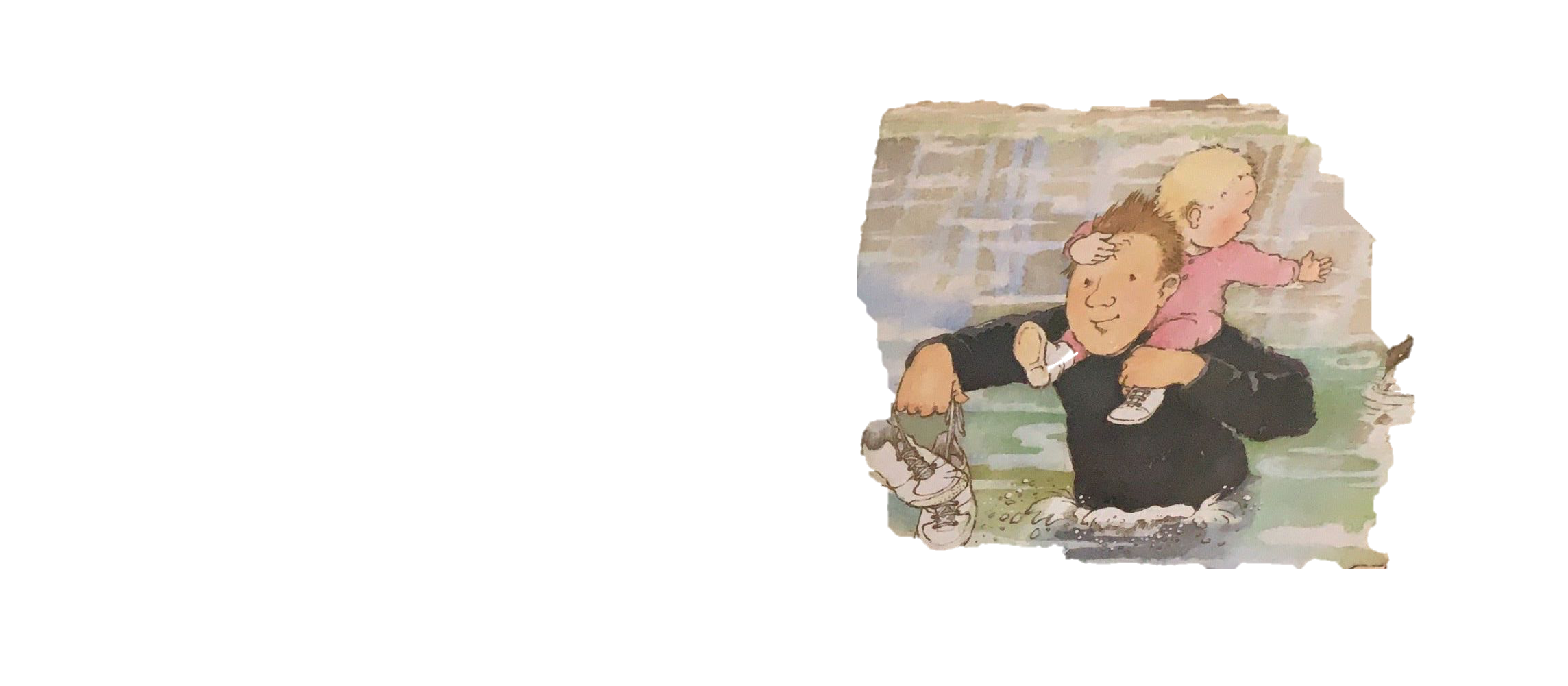 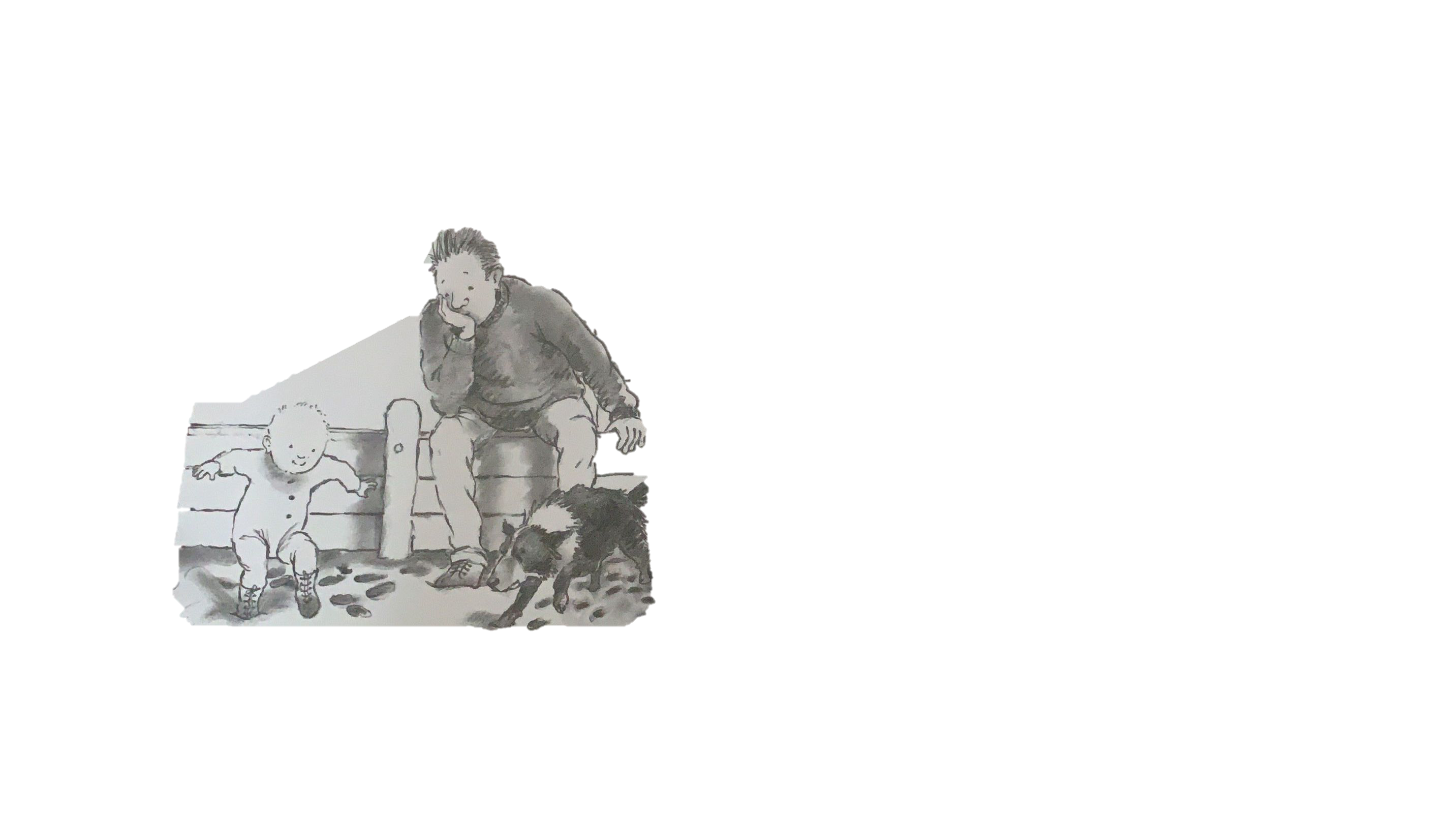 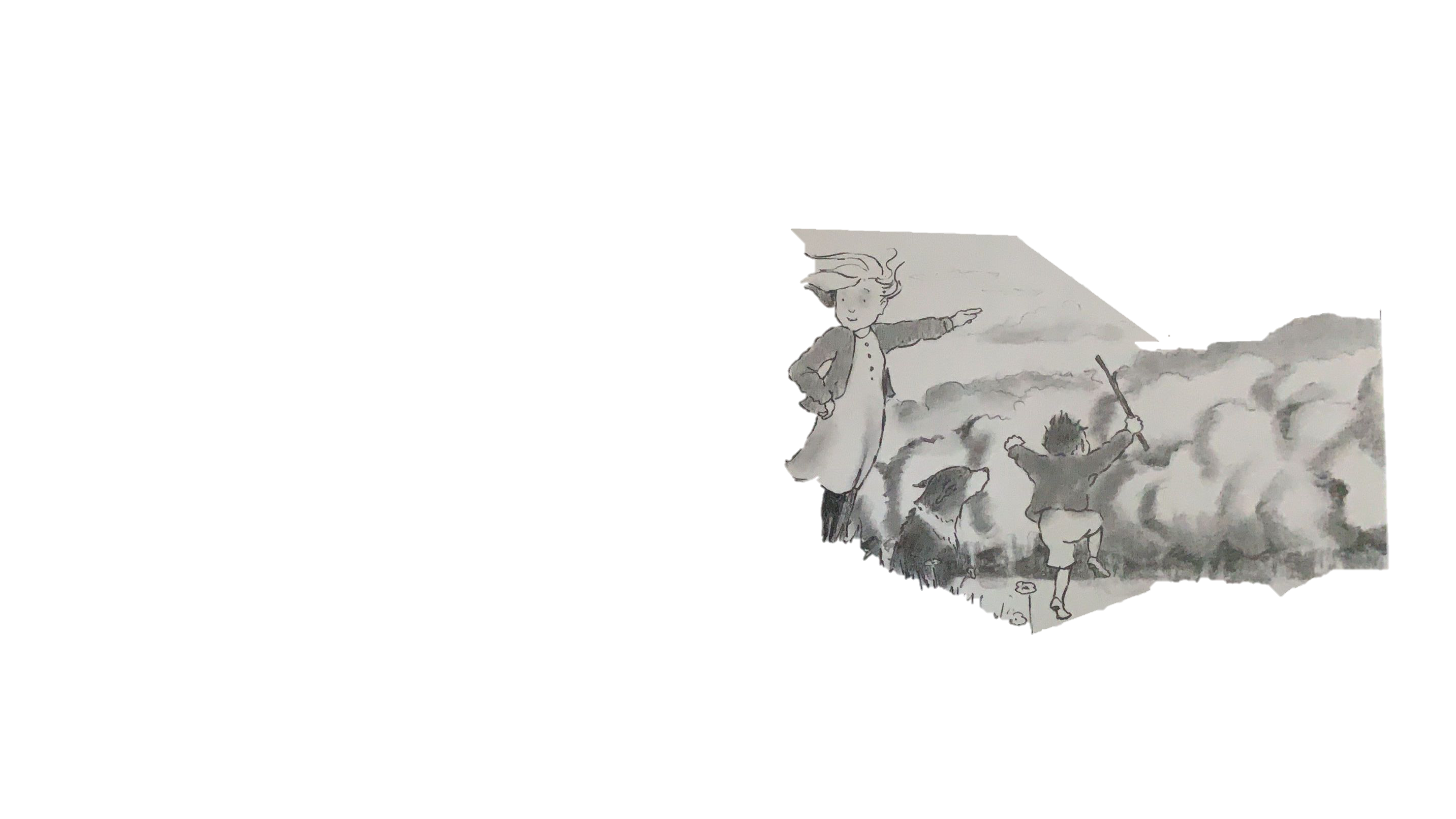 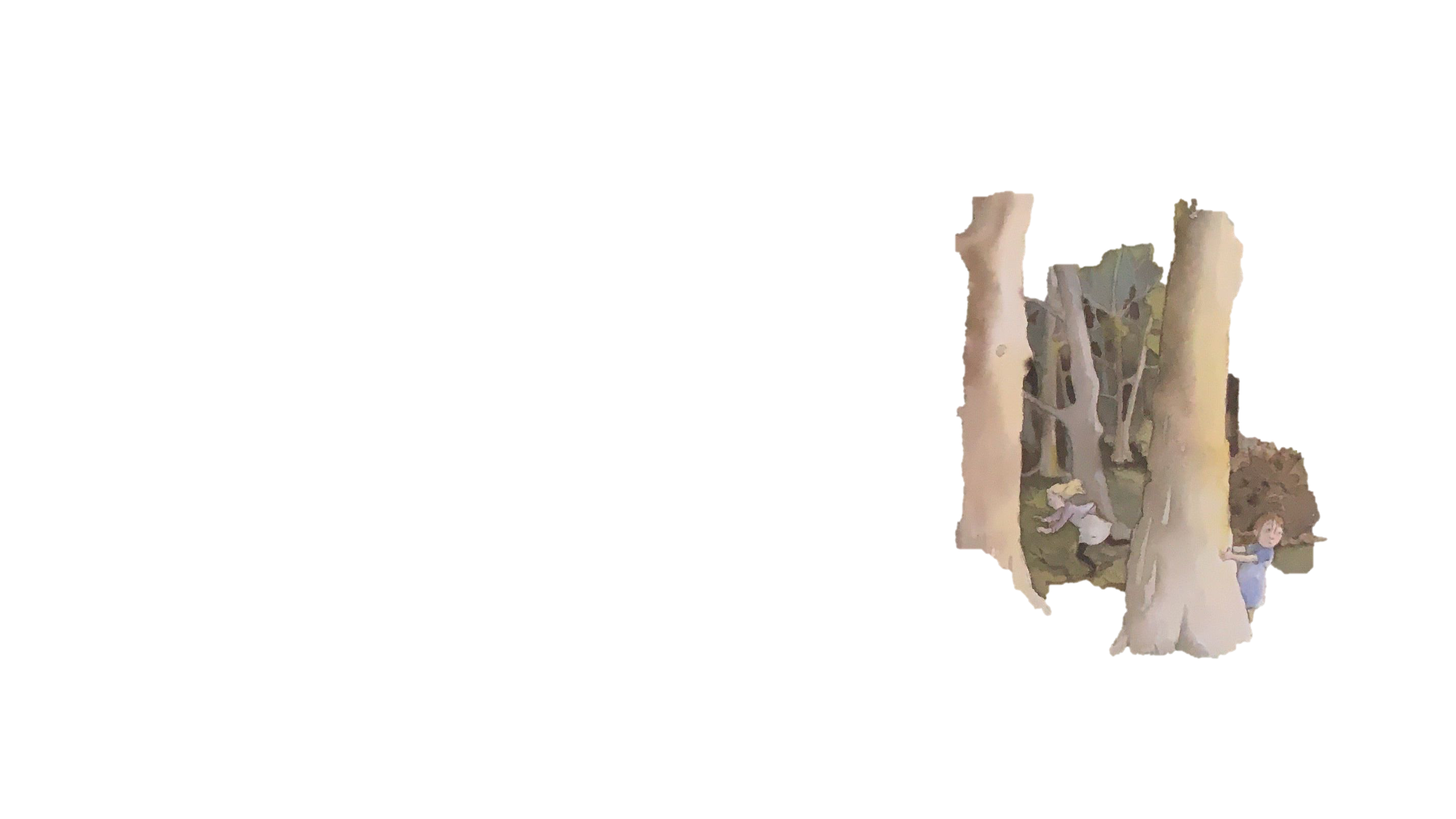 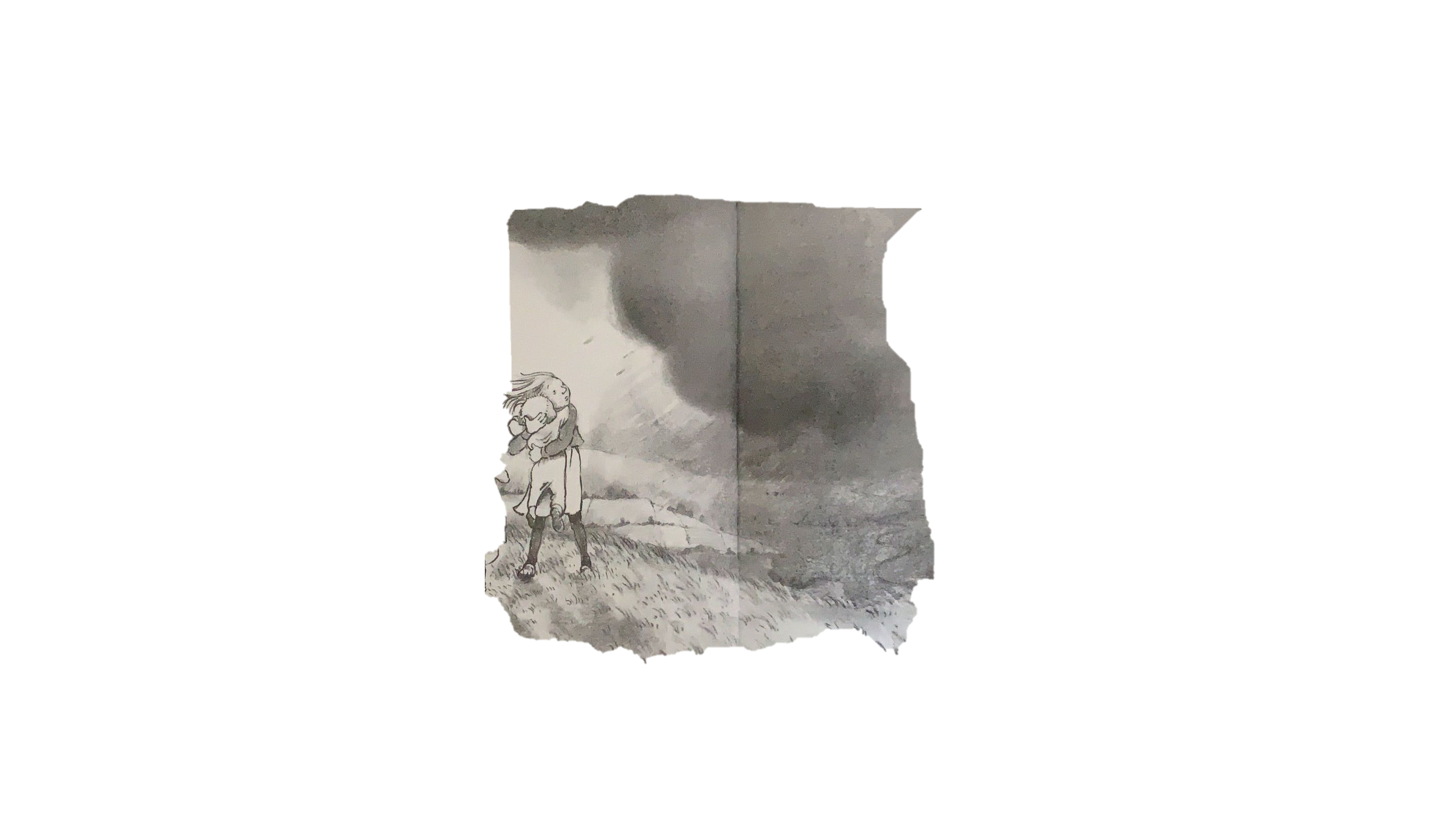 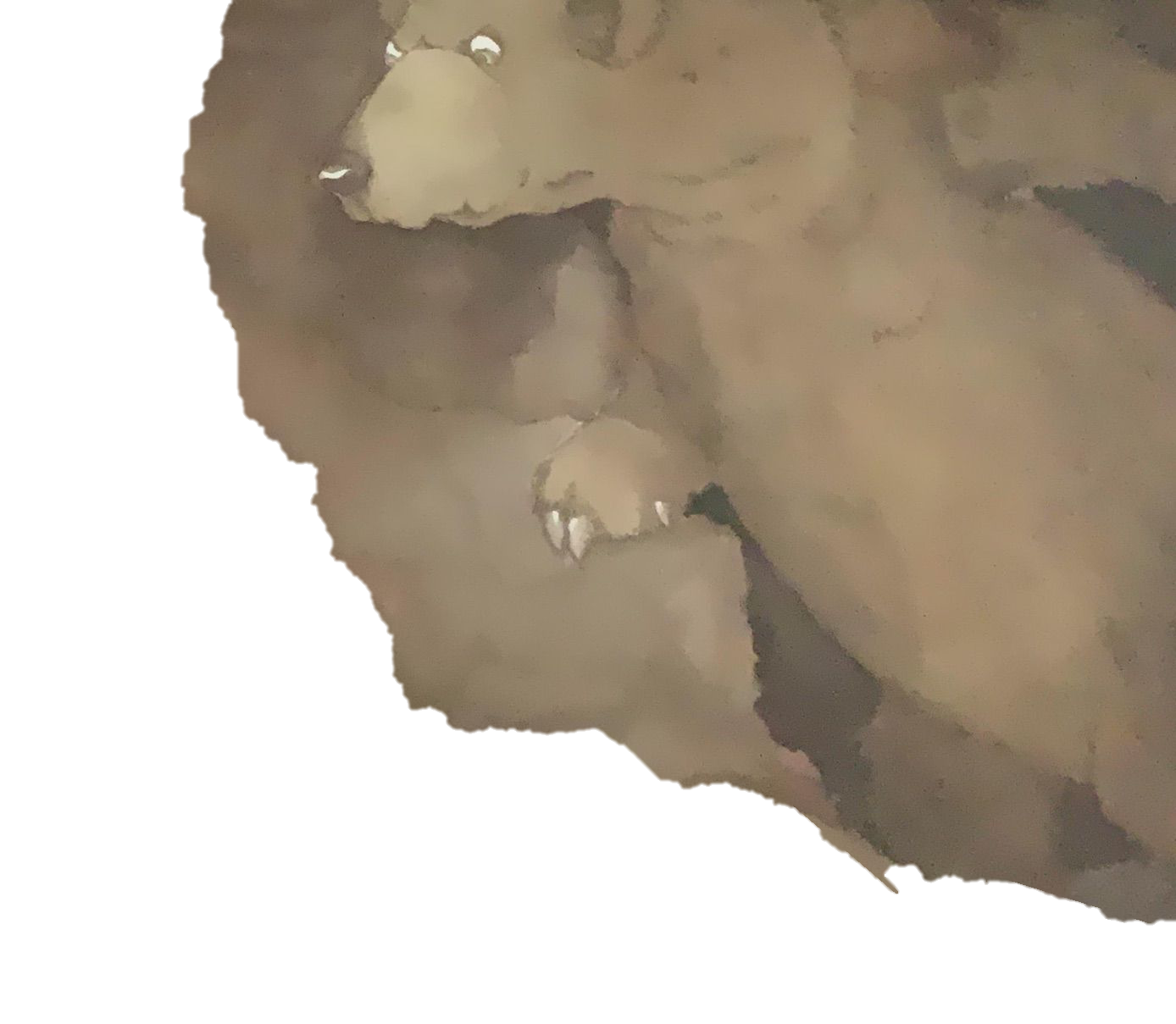 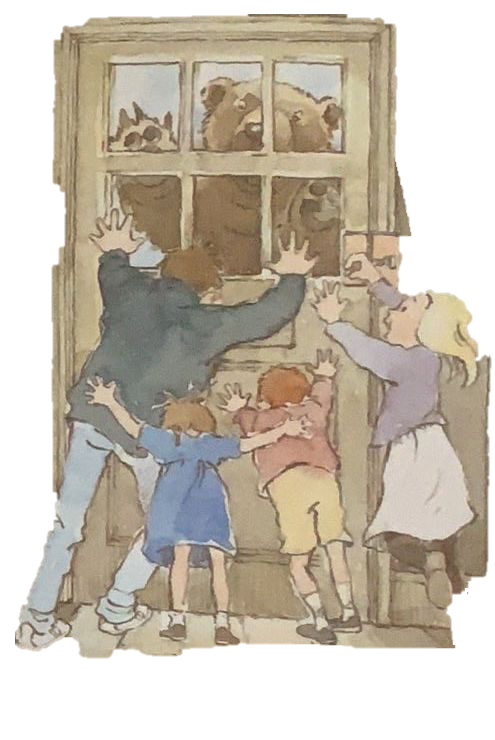 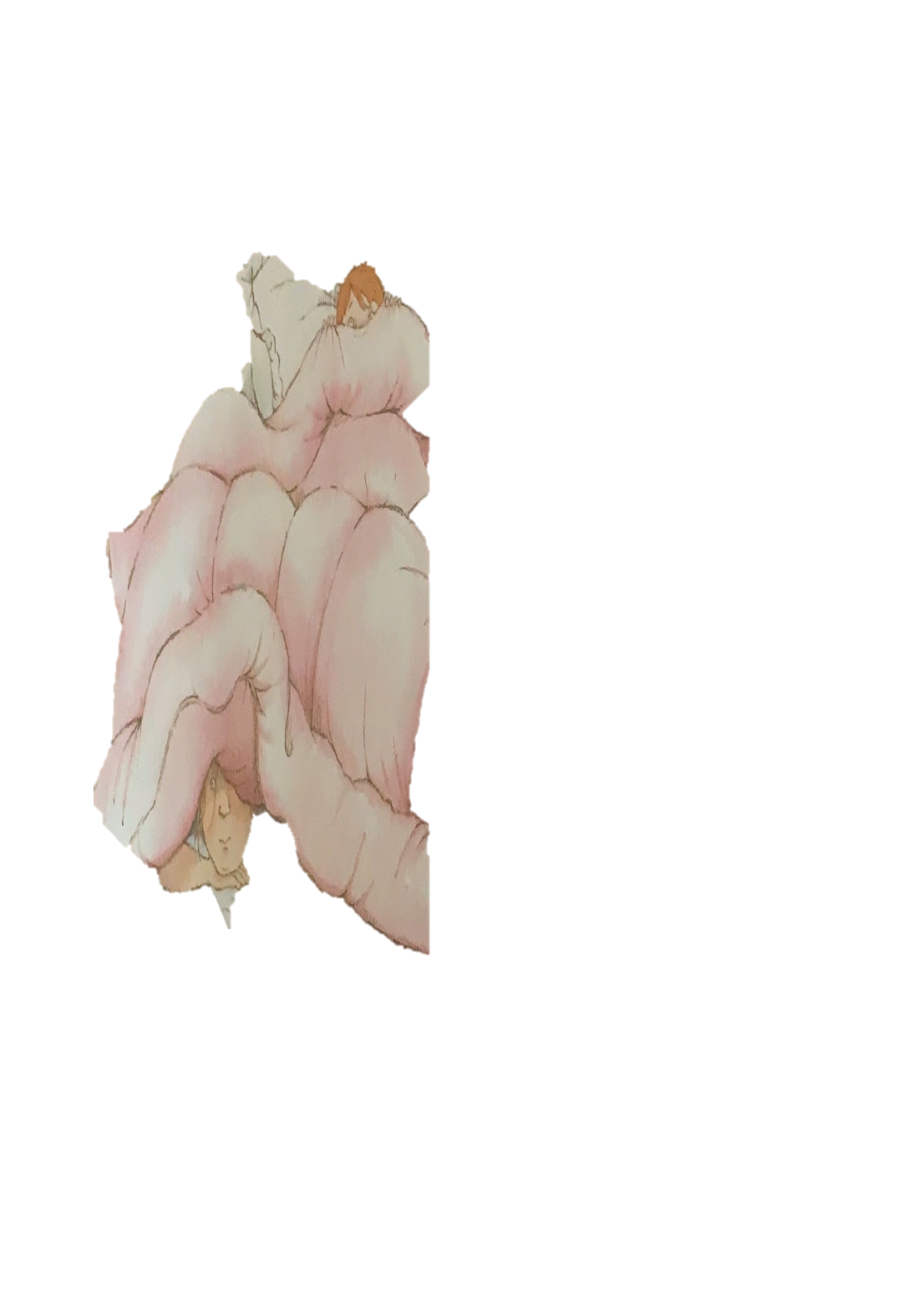 The End